Media Strategy and Planning + Print Media
Campaign Strategy
Objectives – What are your goals?
Targeting – Who are your best prospects?
Timing – When to market the product/service?
Geography – Where to concentrate your efforts?
Positioning – What’s your place relative to competition?
Brand personality – Human characteristics of your brand?
Competitive Advantage – What differentiate your brand?
	Then do the Creative Brief
Objectives
Action/Sales objectives – focused on direct action, such as a buying response 
Goal: generate short-term increases in sales.  Be realistic.  Ex. 1-2% increase
Goal: increase visits to brand website. Between sales and communication. Ex. 5-7% increase
Communications objectives – focused on building awareness or image. 
Goal: improve comprehension of a product feature. Ex. 8 to 10% increase
Goal: build awareness of brand. Ex. 15-20% increase
Advertising Pyramid
Action

Desire

Conviction


Comprehension

Awareness
Targeting
Determining your best prospects
Not all prospect groups should be targets
Must prioritize among possibilities
Primary, secondary, tertiary markets
Users, buyers, and influencers
Research identifies prospects 
Strategy defines targets
Start by defining them demographically, but also include lifestyle, attitudes, & media
Profile them to create a portrait - be specific/vivid
Geography and Timing
What parts of the country? What types of markets? What areas of a market?
Regions, DMAs, metro rings
MRI-Simmons data on census/marketing regions and county size (A/B/C/D)

What times of the year? What holiday seasons?  What other timing factors?
Time of year, month, week, and day
Position and Personality
What is your place in the market?
How are you understood by consumers?
What can you deliver to consumers?
Do you accept the current brand position?

What human characteristics/personality traits can be attributed to your brand?
What traits do you want associated with the brand?
Must be something consumer can relate to
Competitive Advantage
What give you an edge on competitors?
A unique set of features that are seen as significant and superior by consumer
Key to brand loyalty and brand equity
Cost – Maximize value to consumers (Walmart)
Differentiation – Unique experience (Apple)
Niche – Focus on narrow market (Rolex)

Key to determining your USP - Unique Selling Proposition
Message Strategy/Creative Brief
Like the ROI Springboard Technique

7 Question Strategy Format 
1. Who are you talking to?
2. What's your point?
3. What's the key word?
4. Why should I care?
5. Why should I believe you?
6 What do you want me to do?
7. How should I feel?
Use language of the heart.
Focus Situation Analysis to Align
As you finalize the campaign strategy, you should also revisit the situation analysis to focus on those aspects that the account strategy addresses

Chekhov's gun – every element in a narrative must be necessary, and irrelevant elements should be removed - a gun shown in Act 1 must be fired by Act 3.  Attributed to Russian playwright, Anton Chekhov.

Sections on public opinion, media coverage, media use of prospects, and category creative may be used to introduce those sections.  Other elements eliminated.
All Linked to Media Planning
Function of Media Planning
Media Planning Objectives/Strategies
Media Selection
Media Information Sources
Media Outlets and Options
[Speaker Notes: Coverage:  Broadcasting
Targeting:  Narrowcasting
Support:  
   1. Multii-channel visibility
   2. Local directives

What makes someone involved:
   1. Expense
   2. Infrequent purchase
   3. Complicated decision
   4. Complicated product
   5. Negative consequences of bad decision
   6. Importance of product to daily life
   7. Connectiion to self-image]
All Linked to Media Planning
Function of Media Planning
Media Planning Objectives/Strategies
Media Selection
Media Information Sources
Media Outlets and Options
[Speaker Notes: Coverage:  Broadcasting
Targeting:  Narrowcasting
Support:  
   1. Multii-channel visibility
   2. Local directives

What makes someone involved:
   1. Expense
   2. Infrequent purchase
   3. Complicated decision
   4. Complicated product
   5. Negative consequences of bad decision
   6. Importance of product to daily life
   7. Connectiion to self-image]
Functions of Media Planning
Goal:  Delivering ad to target audience
The Big Decisions:
Which audience?
Where?
When?
How long?
Increasing complexity of media planning
[Speaker Notes: Coverage:  Broadcasting
Targeting:  Narrowcasting
Support:  
   1. Multii-channel visibility
   2. Local directives

What makes someone involved:
   1. Expense
   2. Infrequent purchase
   3. Complicated decision
   4. Complicated product
   5. Negative consequences of bad decision
   6. Importance of product to daily life
   7. Connectiion to self-image]
Aperture in Media Planning
The ideal moment for exposure to ad
Consumer in info-seeking mode
Consumer in purchase mode
Interest and attention are high
[Speaker Notes: Coverage:  Broadcasting
Targeting:  Narrowcasting
Support:  
   1. Multii-channel visibility
   2. Local directives

What makes someone involved:
   1. Expense
   2. Infrequent purchase
   3. Complicated decision
   4. Complicated product
   5. Negative consequences of bad decision
   6. Importance of product to daily life
   7. Connectiion to self-image]
Media Planning Objectives
Reaching the target: vehicle selection
Geography: where to advertise
Timing: when to advertising
Duration: how long to advertise
[Speaker Notes: Coverage:  Broadcasting
Targeting:  Narrowcasting
Support:  
   1. Multii-channel visibility
   2. Local directives

What makes someone involved:
   1. Expense
   2. Infrequent purchase
   3. Complicated decision
   4. Complicated product
   5. Negative consequences of bad decision
   6. Importance of product to daily life
   7. Connectiion to self-image]
Reaching the Target
Matching info on:
Target audience profile
Mass media audiences
Categories of information:
Audience demographics
Product user characteristics
[Speaker Notes: Coverage:  Broadcasting
Targeting:  Narrowcasting
Support:  
   1. Multii-channel visibility
   2. Local directives

What makes someone involved:
   1. Expense
   2. Infrequent purchase
   3. Complicated decision
   4. Complicated product
   5. Negative consequences of bad decision
   6. Importance of product to daily life
   7. Connectiion to self-image]
Geography:  Where
Geographic sales differences
Differential dollar allocations
Brand sales by region – BDI: Brand Development Index
Category sales by region – CDI: Category Development Index
Regional distribution patterns
Focus ad expenditures on where the product is available
Core markets or hubs
Spot market emphasis on core locations
Ex. Airlines targeting hub locations
[Speaker Notes: Coverage:  Broadcasting
Targeting:  Narrowcasting
Support:  
   1. Multii-channel visibility
   2. Local directives

What makes someone involved:
   1. Expense
   2. Infrequent purchase
   3. Complicated decision
   4. Complicated product
   5. Negative consequences of bad decision
   6. Importance of product to daily life
   7. Connectiion to self-image]
Market Share Index
BDI
            MSI = -------------
		                CDI

Relative performance - “how does the brand perform relative to the category?”
The Decision Grid
Timing: When
Seasonal timing
Holiday timing
Days-of-the-week timing
Hours-of-the-day timing

When is as important as Where
[Speaker Notes: Coverage:  Broadcasting
Targeting:  Narrowcasting
Support:  
   1. Multii-channel visibility
   2. Local directives

What makes someone involved:
   1. Expense
   2. Infrequent purchase
   3. Complicated decision
   4. Complicated product
   5. Negative consequences of bad decision
   6. Importance of product to daily life
   7. Connectiion to self-image]
Duration:  How Long
Size of the advertising budget
May need to select times to focus
Consumer-use cycles
When are sales highest, when is purchase?
Competitors’ advertising
Share of voice / Share of dollars
[Speaker Notes: Coverage:  Broadcasting
Targeting:  Narrowcasting
Support:  
   1. Multii-channel visibility
   2. Local directives

What makes someone involved:
   1. Expense
   2. Infrequent purchase
   3. Complicated decision
   4. Complicated product
   5. Negative consequences of bad decision
   6. Importance of product to daily life
   7. Connectiion to self-image]
Timing/Duration Strategies
Continuity
Flighting w/ hiatus
Pulsing
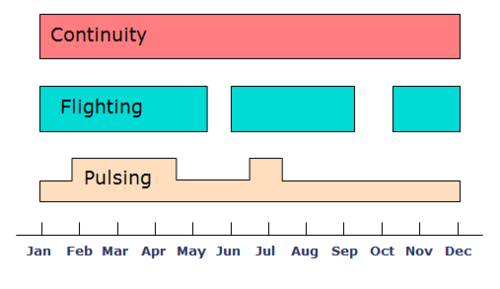 [Speaker Notes: Coverage:  Broadcasting
Targeting:  Narrowcasting
Support:  
   1. Multii-channel visibility
   2. Local directives

What makes someone involved:
   1. Expense
   2. Infrequent purchase
   3. Complicated decision
   4. Complicated product
   5. Negative consequences of bad decision
   6. Importance of product to daily life
   7. Connectiion to self-image]
The Media Environment
Content context: 
compatibility with product
Media clutter
Share of voice in a given medium
[Speaker Notes: Coverage:  Broadcasting
Targeting:  Narrowcasting
Support:  
   1. Multii-channel visibility
   2. Local directives

What makes someone involved:
   1. Expense
   2. Infrequent purchase
   3. Complicated decision
   4. Complicated product
   5. Negative consequences of bad decision
   6. Importance of product to daily life
   7. Connectiion to self-image]
Staging the Media Plan
Starting point is grounded in planning:  
Situation Analysis and Account Strategy
Media objectives
What are the media goals?
Strategy:  Media selection
Finding the most appropriate media
Flow Chart
Scheduling
Month-by-month budget allocation
[Speaker Notes: Coverage:  Broadcasting
Targeting:  Narrowcasting
Support:  
   1. Multii-channel visibility
   2. Local directives

What makes someone involved:
   1. Expense
   2. Infrequent purchase
   3. Complicated decision
   4. Complicated product
   5. Negative consequences of bad decision
   6. Importance of product to daily life
   7. Connectiion to self-image]
Marketing Sources
Important factors:
Area sales patterns
Month-by-month sales/demand patterns
Distribution patterns
Competitors’ advertising patterns
[Speaker Notes: Coverage:  Broadcasting
Targeting:  Narrowcasting
Support:  
   1. Multii-channel visibility
   2. Local directives

What makes someone involved:
   1. Expense
   2. Infrequent purchase
   3. Complicated decision
   4. Complicated product
   5. Negative consequences of bad decision
   6. Importance of product to daily life
   7. Connectiion to self-image]
Media Sources
Media selection based on:
Audience research
Media costs
Important factors:
Media popularity/usage
Media audience profiles
Media cost forecasting
Media characteristics
[Speaker Notes: Coverage:  Broadcasting
Targeting:  Narrowcasting
Support:  
   1. Multii-channel visibility
   2. Local directives

What makes someone involved:
   1. Expense
   2. Infrequent purchase
   3. Complicated decision
   4. Complicated product
   5. Negative consequences of bad decision
   6. Importance of product to daily life
   7. Connectiion to self-image]
Strategic Use of Advertising Media
Purpose
Coverage – lots of reach – blanket the market
Targeting – focused on core demo - narrowcast
Support – media to remind and reinforce

Audience/Product Involvement
High vs. Low Involvement

Type of Appeal
Rational (Cognitive) vs. Emotional (Affective)
[Speaker Notes: Coverage:  Broadcasting
Targeting:  Narrowcasting
Support:  
   1. Multii-channel visibility
   2. Local directives

What makes someone involved:
   1. Expense
   2. Infrequent purchase
   3. Complicated decision
   4. Complicated product
   5. Negative consequences of bad decision
   6. Importance of product to daily life
   7. Connectiion to self-image]
Advertising Media
Print Media
Place Media
Broadcast Media
Narrowcast Media
Digital / Interactive Media
More on this in Week 12/13
Print Media
Print Media
Newspapers
National Newspapers
Metro Daily Newspapers
Regional Daily Newspapers
Local Weekly Newspapers
Magazines
General circulation magazines
Specialized Magazines
Trade Magazines
Newspaper Readers
Mass market (relatively wide coverage)
Metro market coverage of some demos

Readership increases with:
Age
Education
Income
Advantages and Disadvantages of Newspapers
Geographic targeting +
High credibility +
Permanence/User-paced +
High information potential +

Poor reproduction quality -
One day life span -
Unattractive layouts -
Hard to measure actual exposure -
Massive decline in readership -
Decline Across Ages
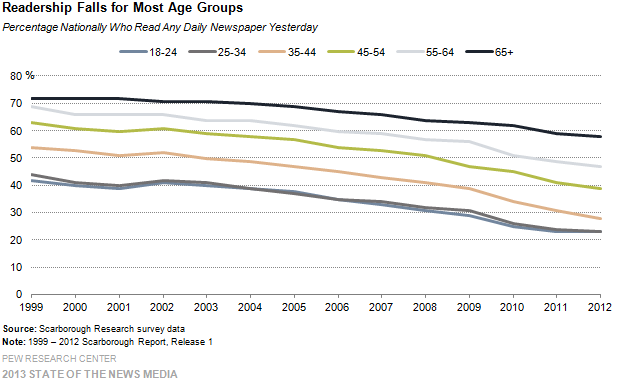 Strategic Use of Newspapers
Coverage medium
Geographic targeting
Local retail ads
High involvement consumers/products
Rational appeals
[Speaker Notes: Mass coverage within a given market]
Advantages and Disadvantages of Magazines
High color reproduction quality +
High credibility +
Permanence/User-paced +
Pass along factor +
High information potential +

Hard to measure actual exposure -
Longer lead times -
Expensive:  High CPMs -
Decline in readership, esp. news magazines -
Strategic Use of Magazines
Highly specialized target marketing
Geographic targeting with zip editions
High involvement consumers/products
Rational and emotional appeals
[Speaker Notes: Zip editions target:
   1. Particular zip codes
   2. Particular types of zip codes]